尾递归及快排栈空间消耗
谢乃容
171860649
读题
教材中给出的快排算法包含了两个对其自身的调用
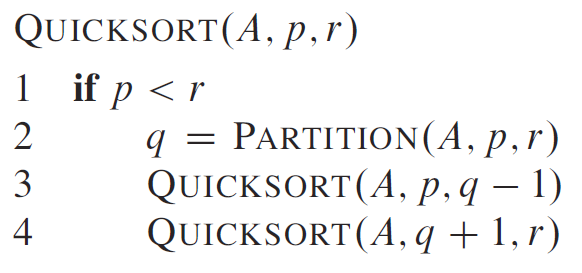 读题
但第二个调用不是必须的
我们可以通过尾递归来使用循环结构代替他
尾调用与尾递归
尾调用: 函数的返回值是函数调用的另一个函数的返回值

尾递归: 函数的尾调用所调用的函数是自身
尾递归优化
读题
但第二个调用不是必须的
我们可以通过尾递归来使用循环结构代替他
( 好的编译器都会自动优化它 )
考虑如下代码, 它模拟了尾递归过程
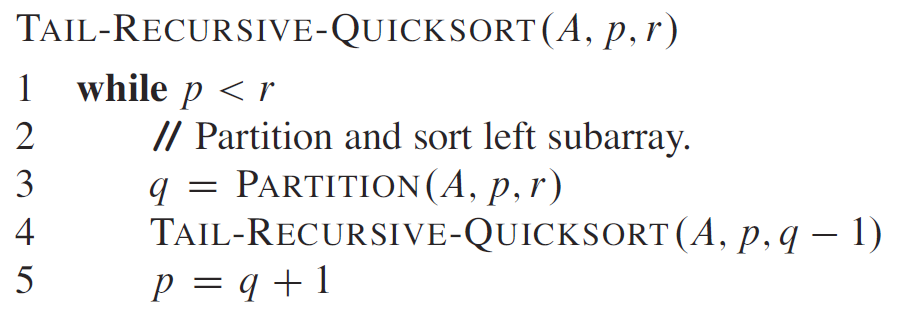 读题
( 1 ) 证明其正确性
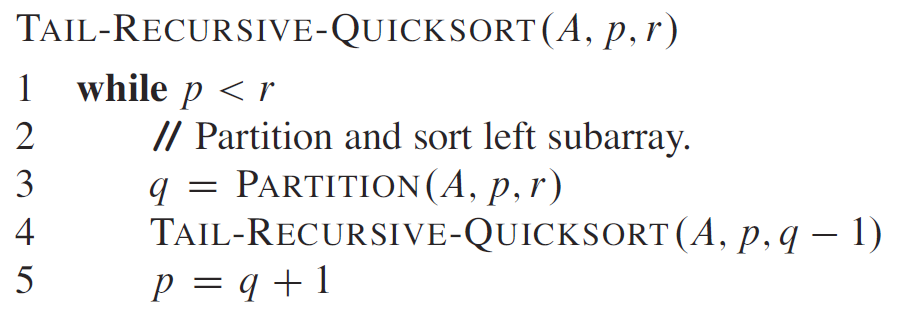 直观
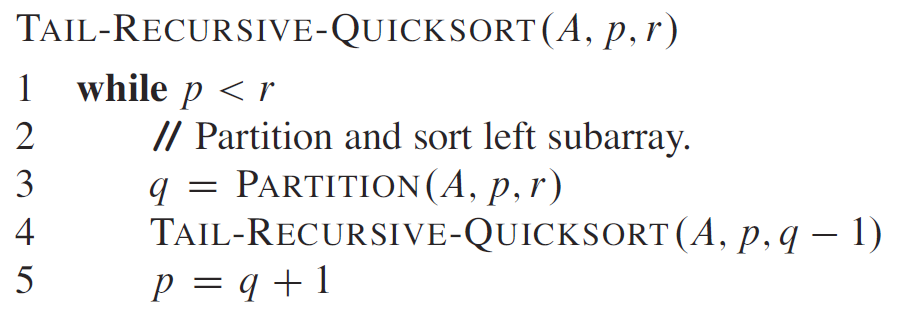 p
q
r
思路1: 部分正确性
思路1: 部分正确性
1
2
3
思路1: 可终止
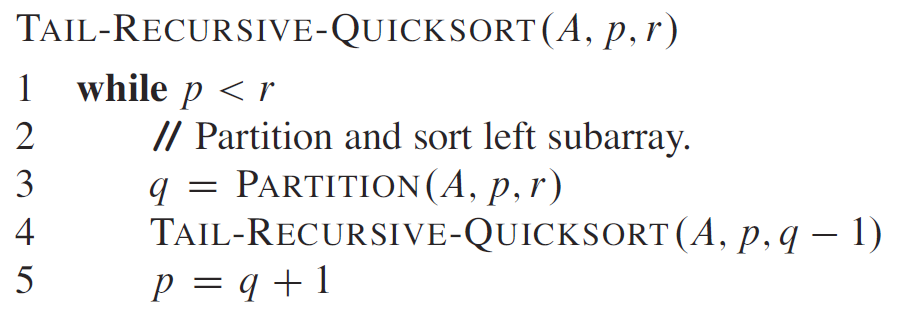 1
2
思路2: 等效
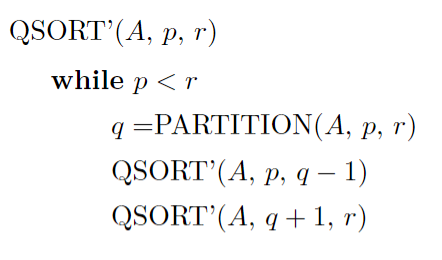 问题
编译器在执行递归时, 使用栈来储存相关信息, 包括每个调用的参数、临时变量等. 每次调用一次, 它的信息被push入栈, 结束反回时又被pop出栈.
栈结构
栈是程序储存数据的一种结构
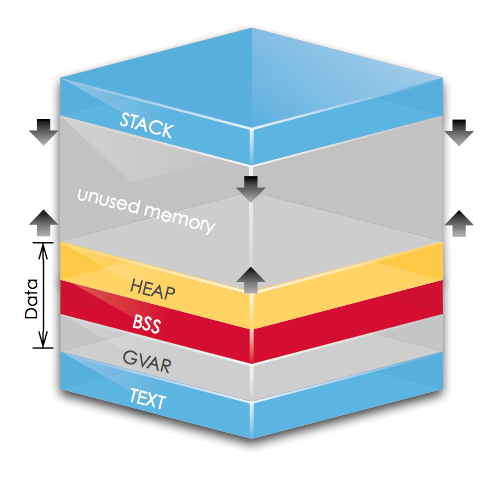 0x01F63CAE
0x00D51870
概念补充: 如何定位一个栈
帧
内存增长方向
栈增长方向
帧
EBP
栈帧基址
帧
ESP
栈顶
利用反汇编探究函数调用中的栈操作
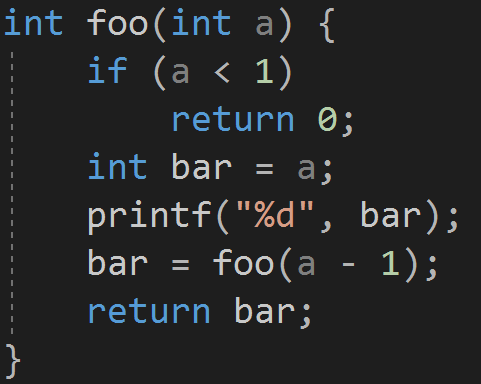 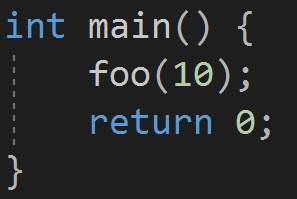 调用foo(10)
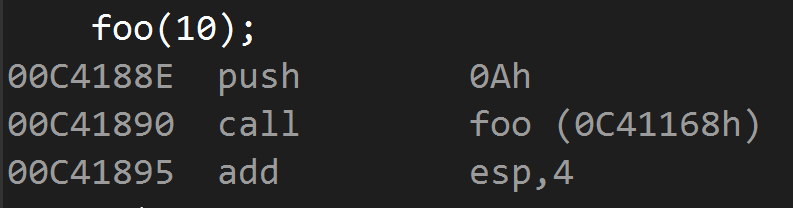 将10(参数)压入栈
调用foo
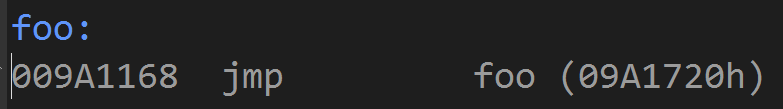 实际上调用过程中通过一个跳板
进入foo
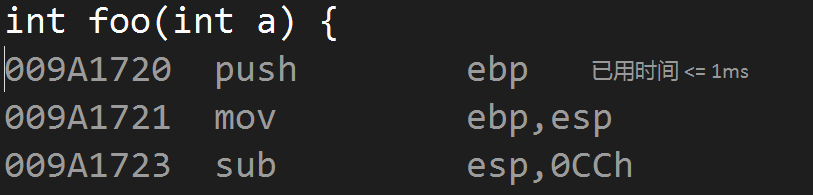 将EBP(上个栈的栈底指针数值)push入栈(此时因esp时刻指向栈顶, esp+=4)
将EBP赋值为ESP(上个栈的栈顶指针), 此时EBP的含义变成了新的栈的栈底
将ESP减去0CCh(即16位的CC, 204). 即栈顶增长, 当前栈增大了204
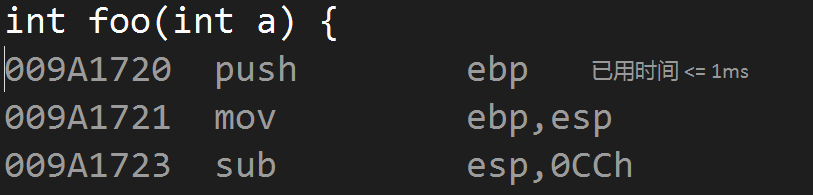 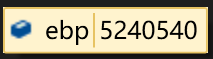 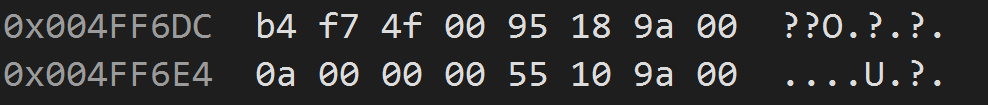 EBP
栈增长方向
10
EBP
10
EBP_0
10
EBP_0
ESP
ESP
foo调用自身
foo返回时他在做什么
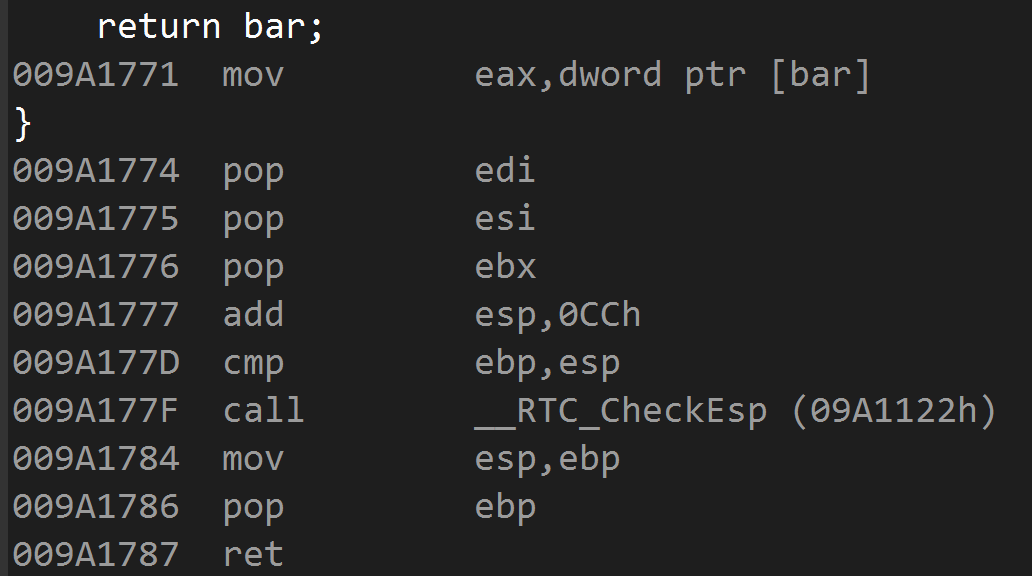 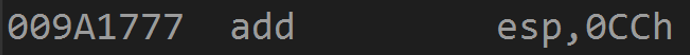 10
10
内存地址增长方向
EBP
EBP
栈增长方向
EBP_0
EBP_0
ESP
ESP
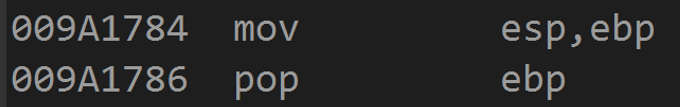 EBP
10
10
10
EBP
EBP
ESP
ESP
EBP_0
EBP_0
ESP
调用者将参数清出栈帧(__cdecl方式)
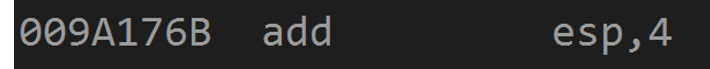 EBP
EBP
ESP
10
10
ESP
__stdcall方式
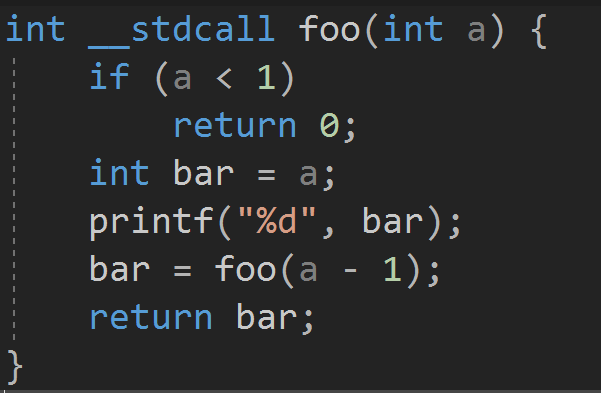 被调用者将参数清出栈帧
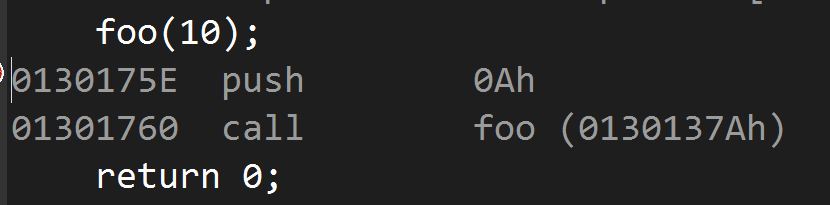 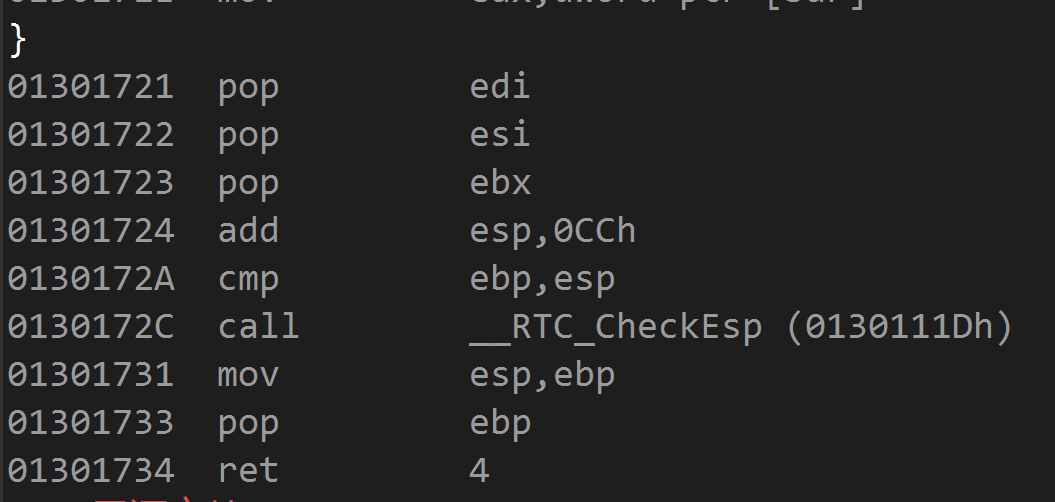 无尾递归优化
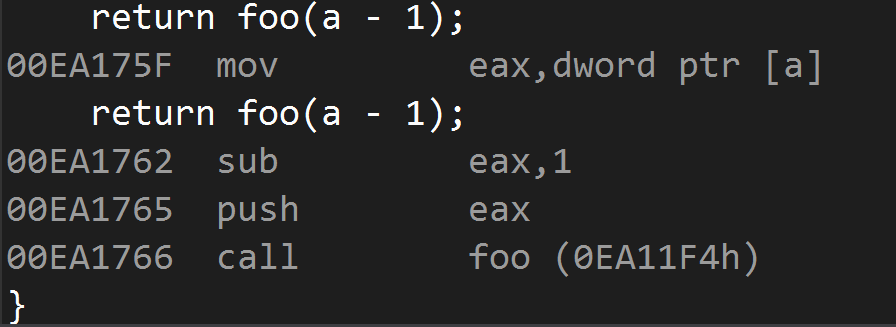 尾递归优化后
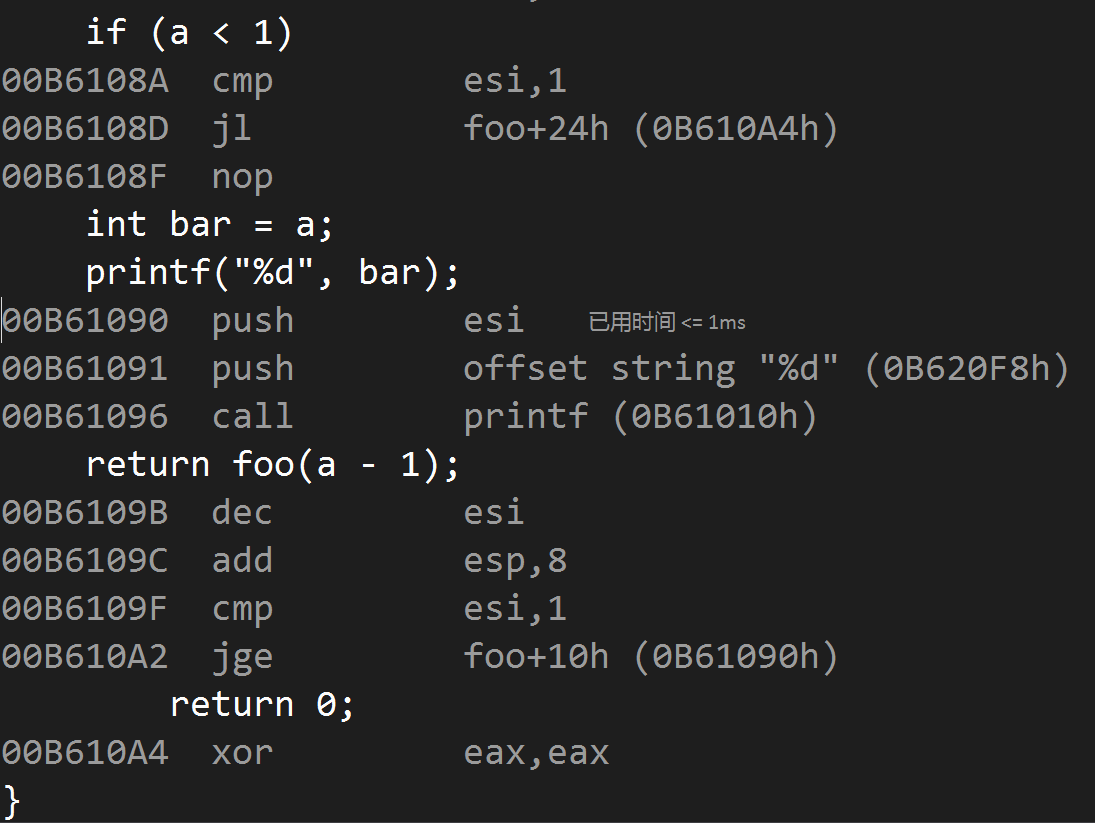 问题
分析
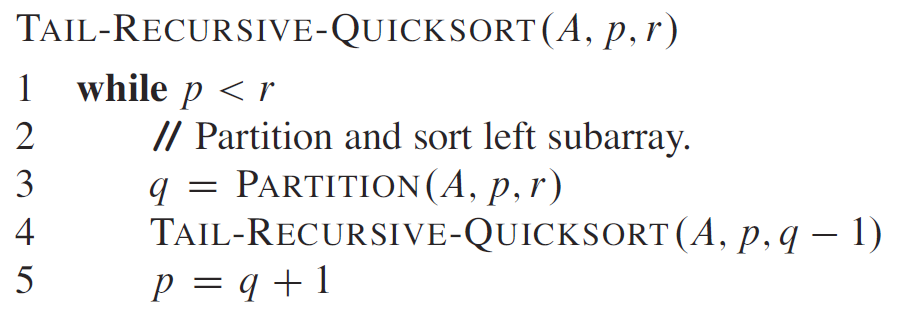 递归树
1,n
1,n-1
1,3
1,2
解答
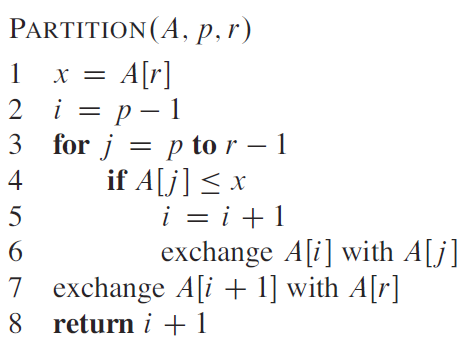 问题
分析
我们不妨使递归树尽可能地”矮胖”, 那么不妨在每次调用递归时判断一下, 对较小的子数组进行递归处理.
解答
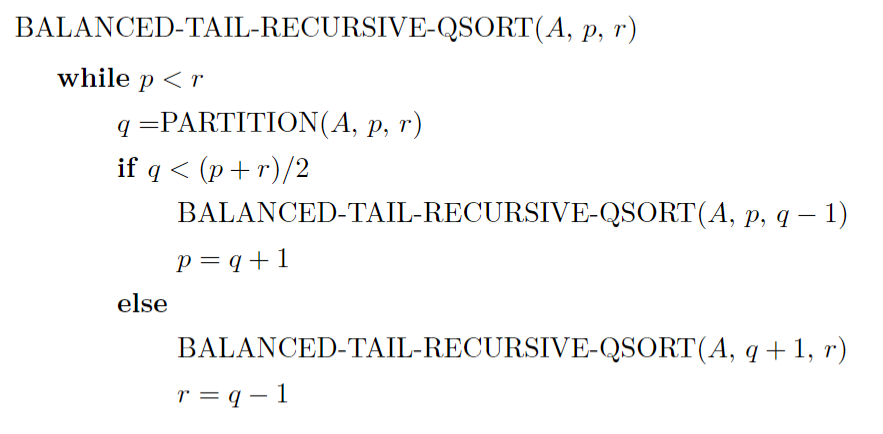 最坏空间复杂度
期望时间复杂度
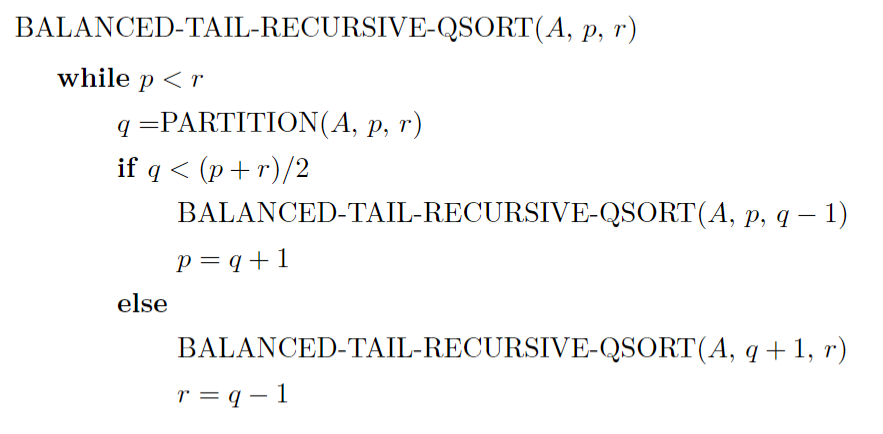 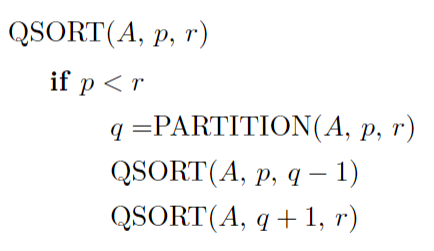 其和快排是等效的, 故期望时间复杂度也一样